Presidents of the United States
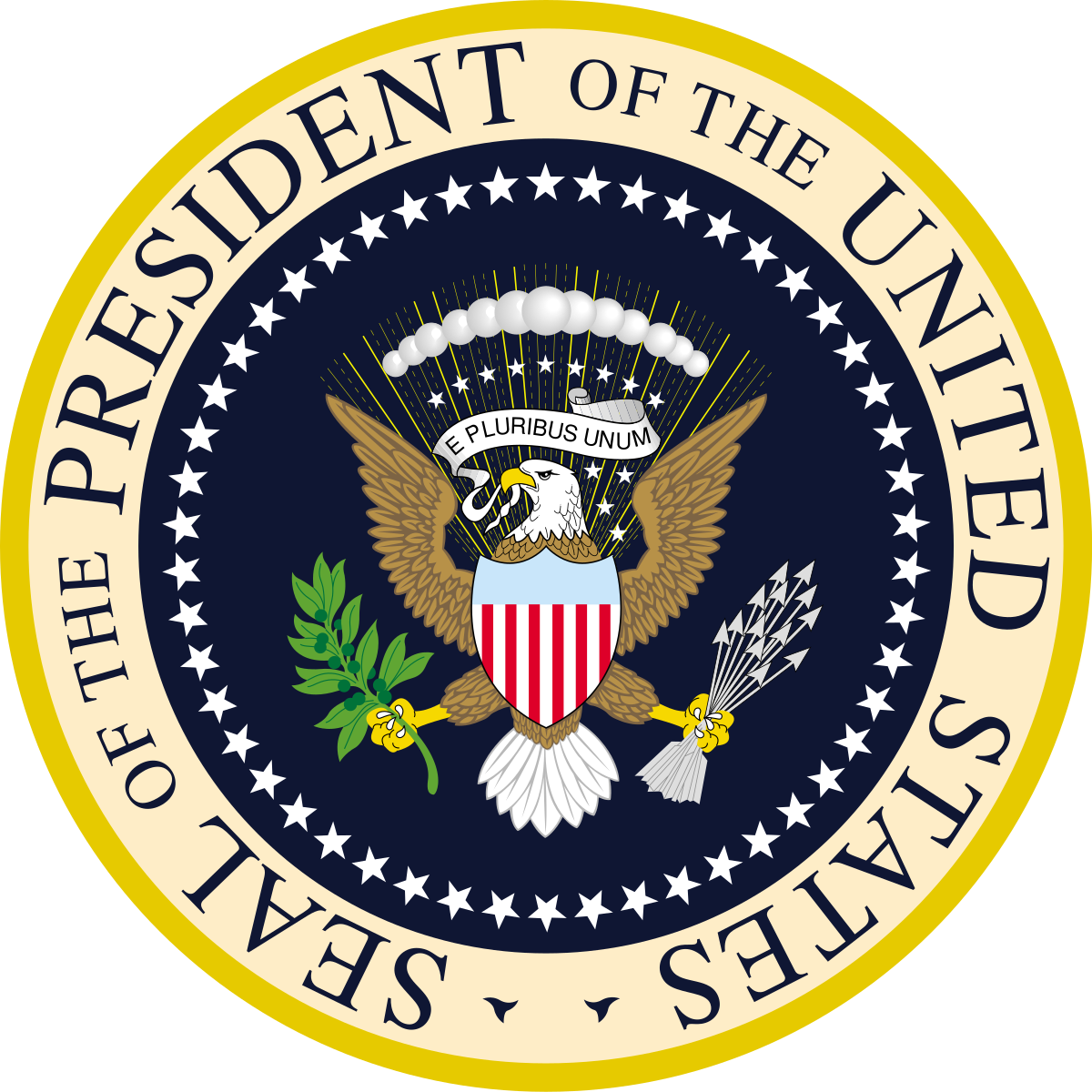 25. William McKinley
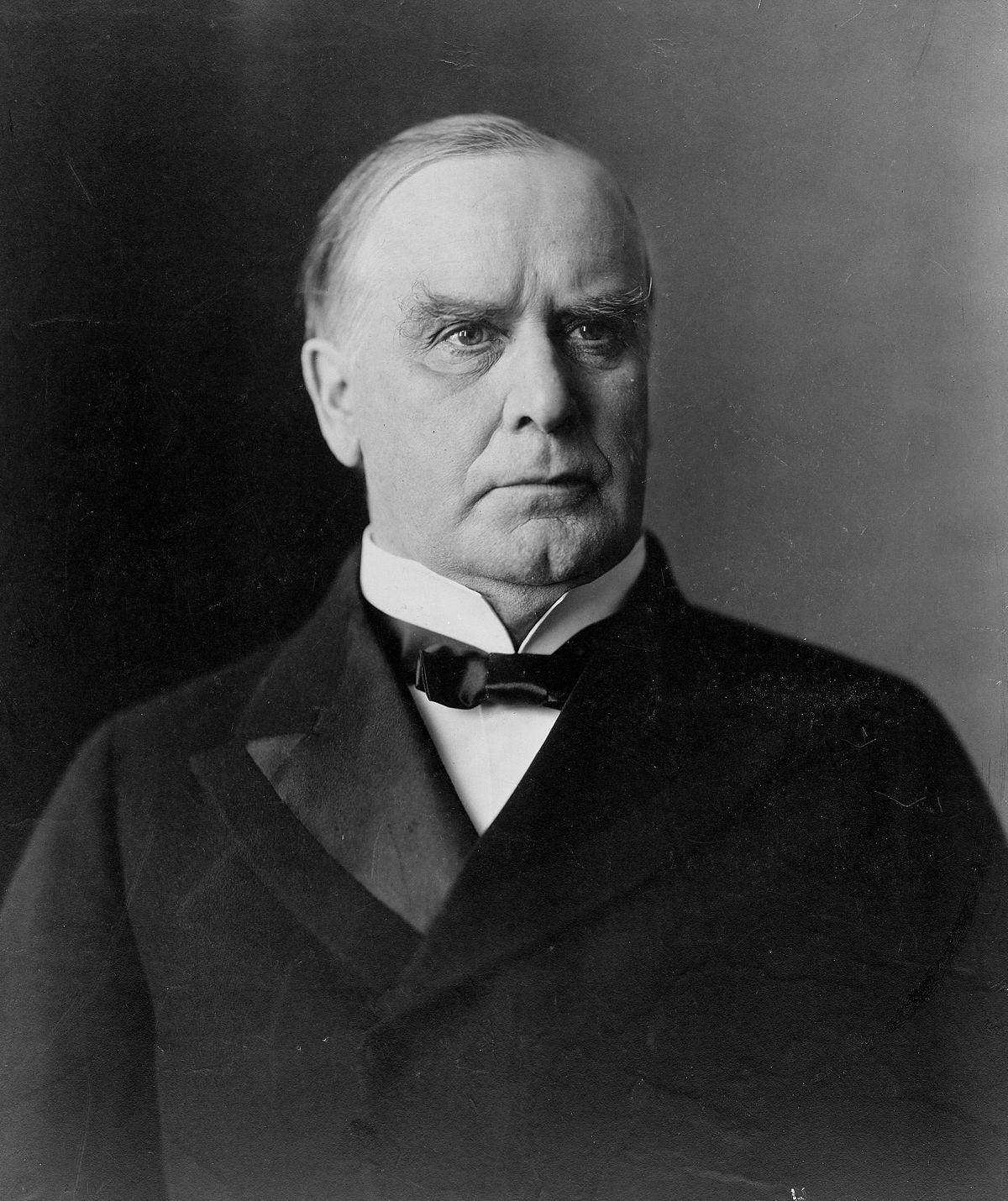 26. Theodore Roosevelt
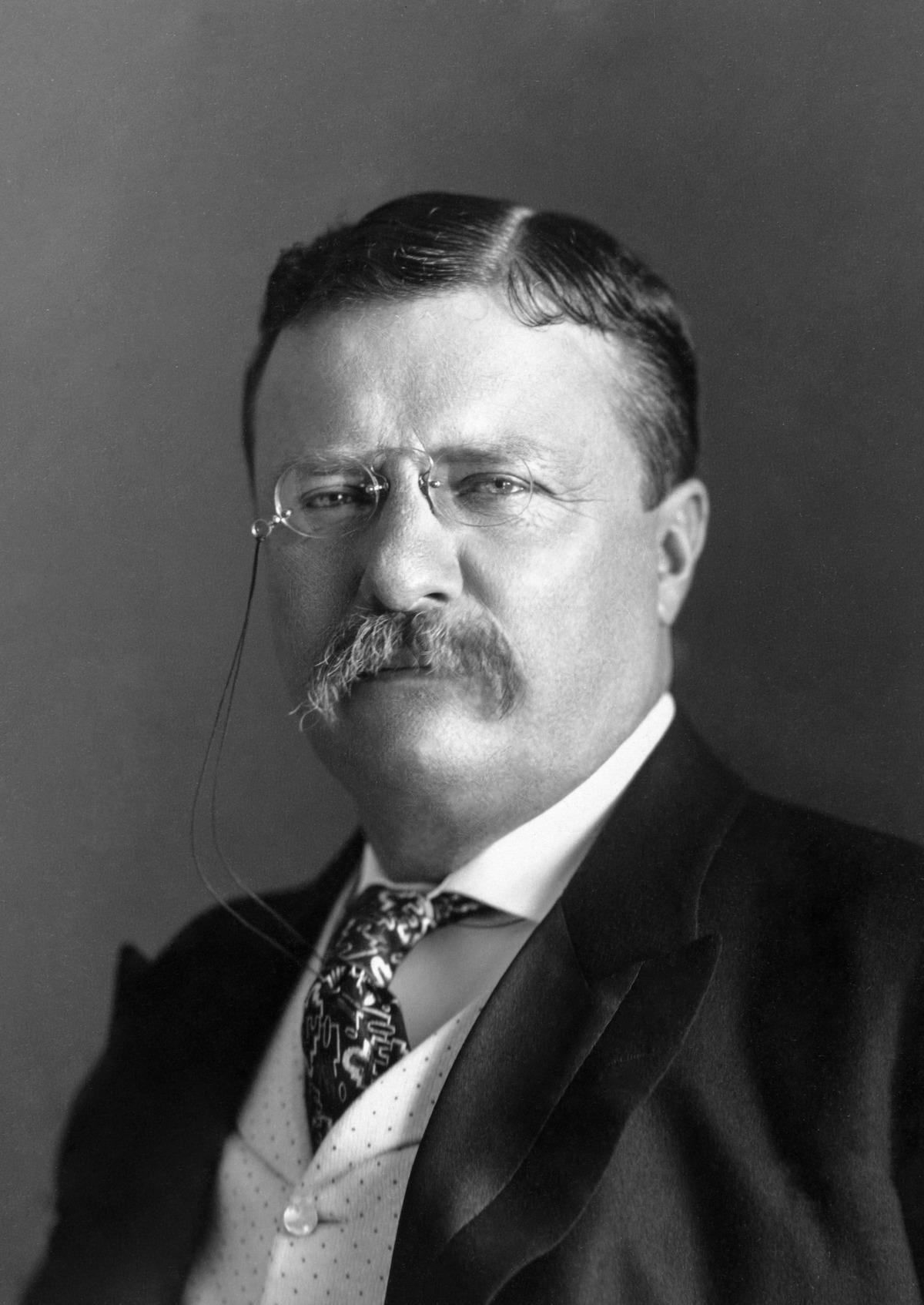 27. William Howard Taft
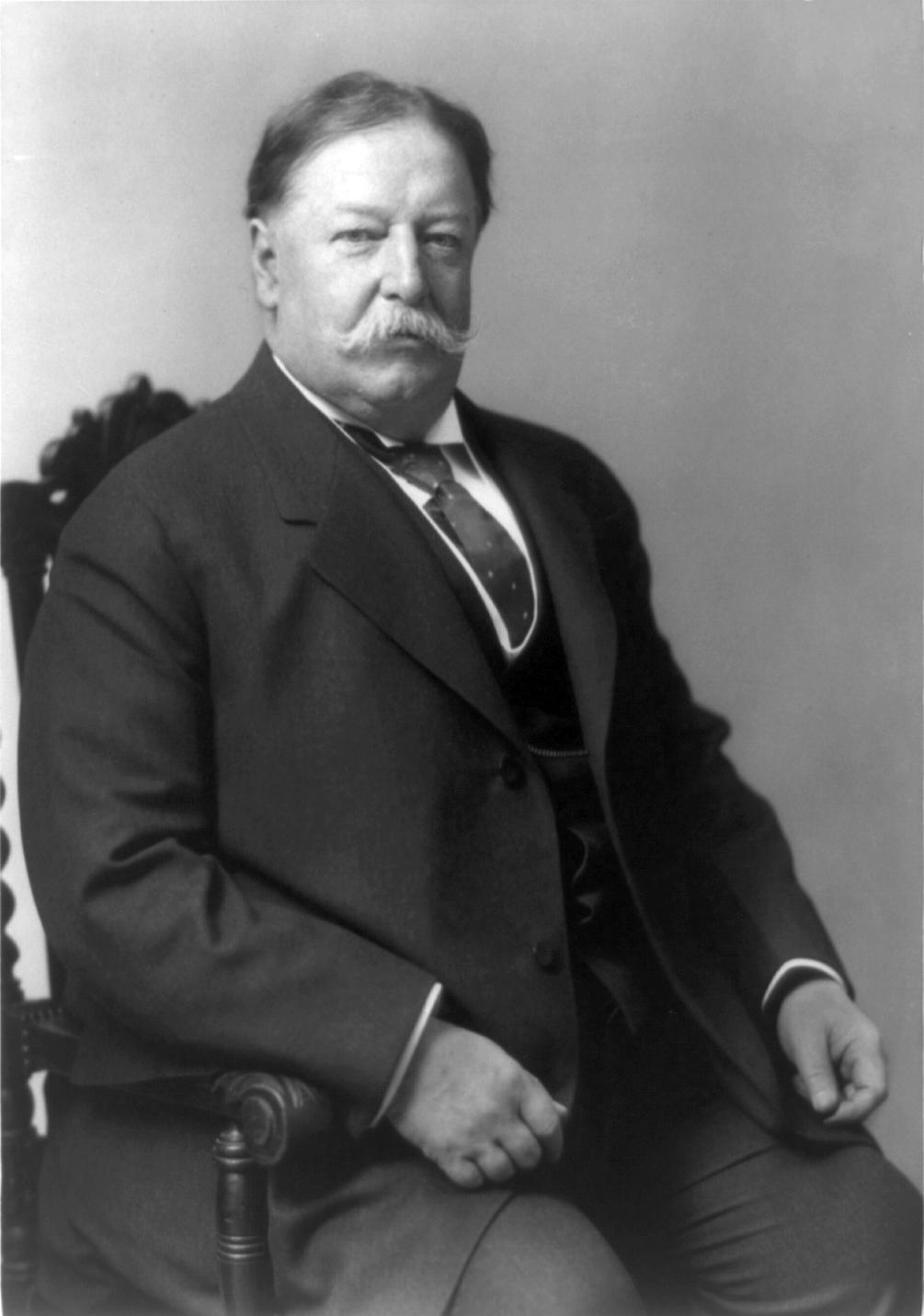 28. Woodrow Wilson
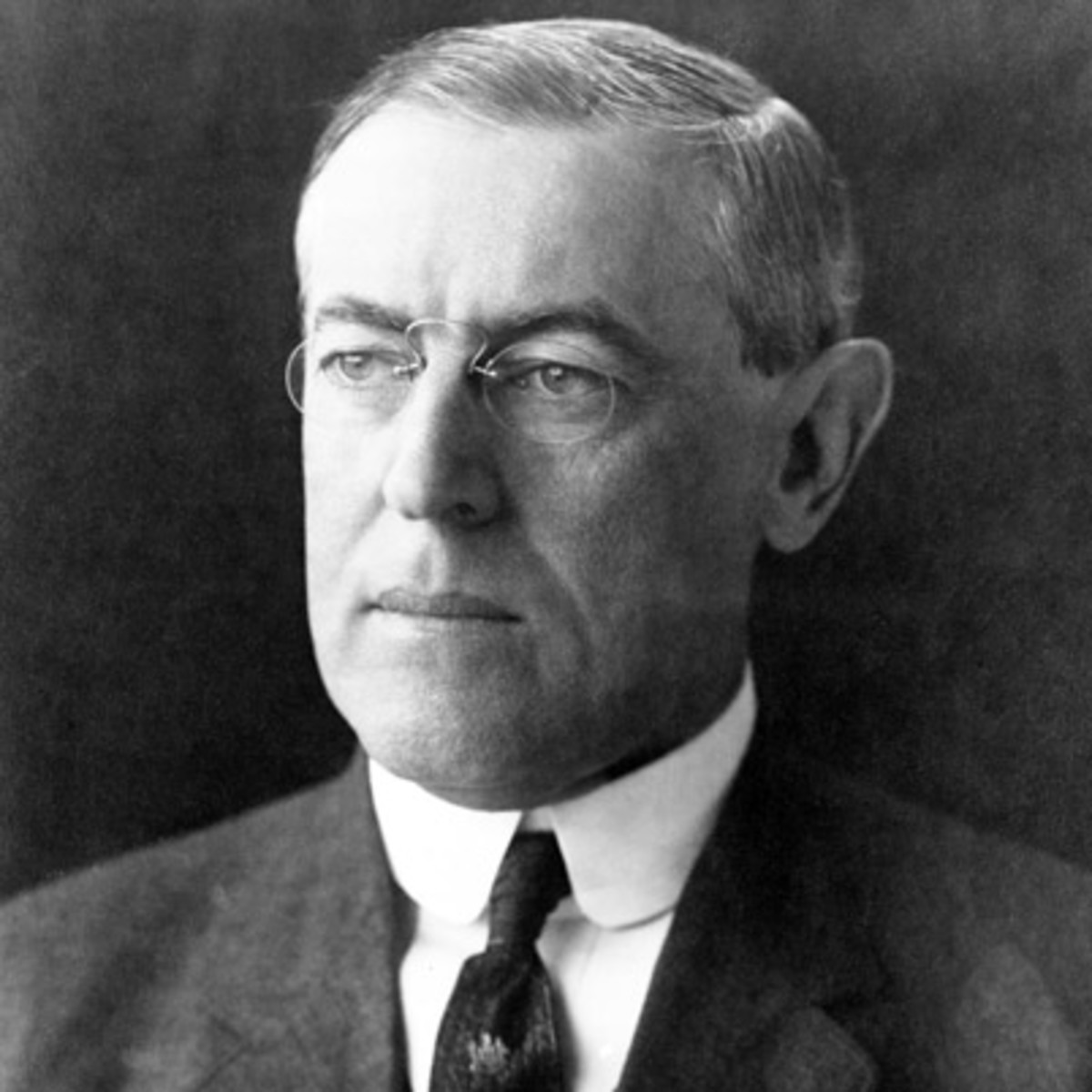 29. Warren G. Harding
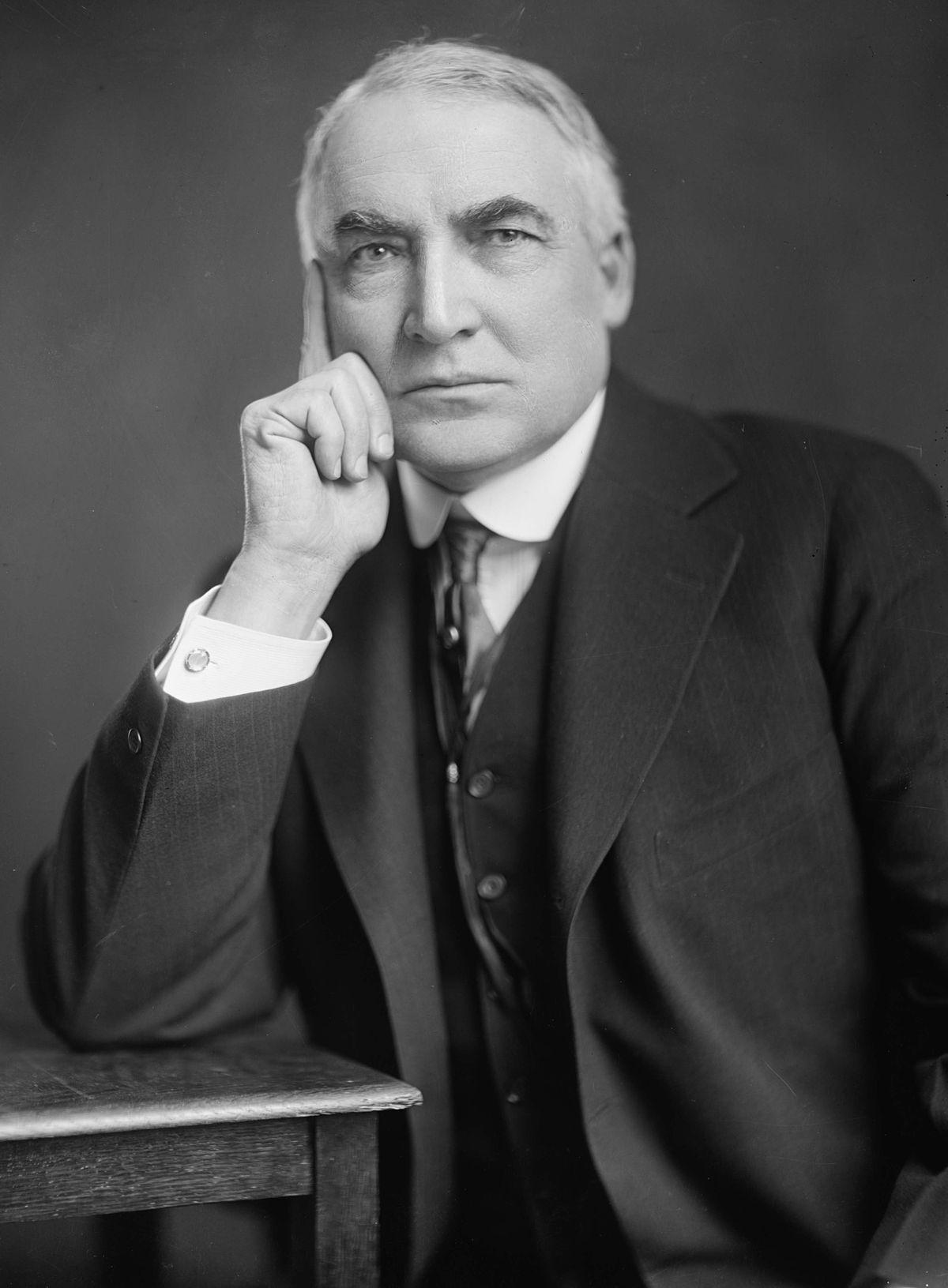 30. Calvin Coolidge
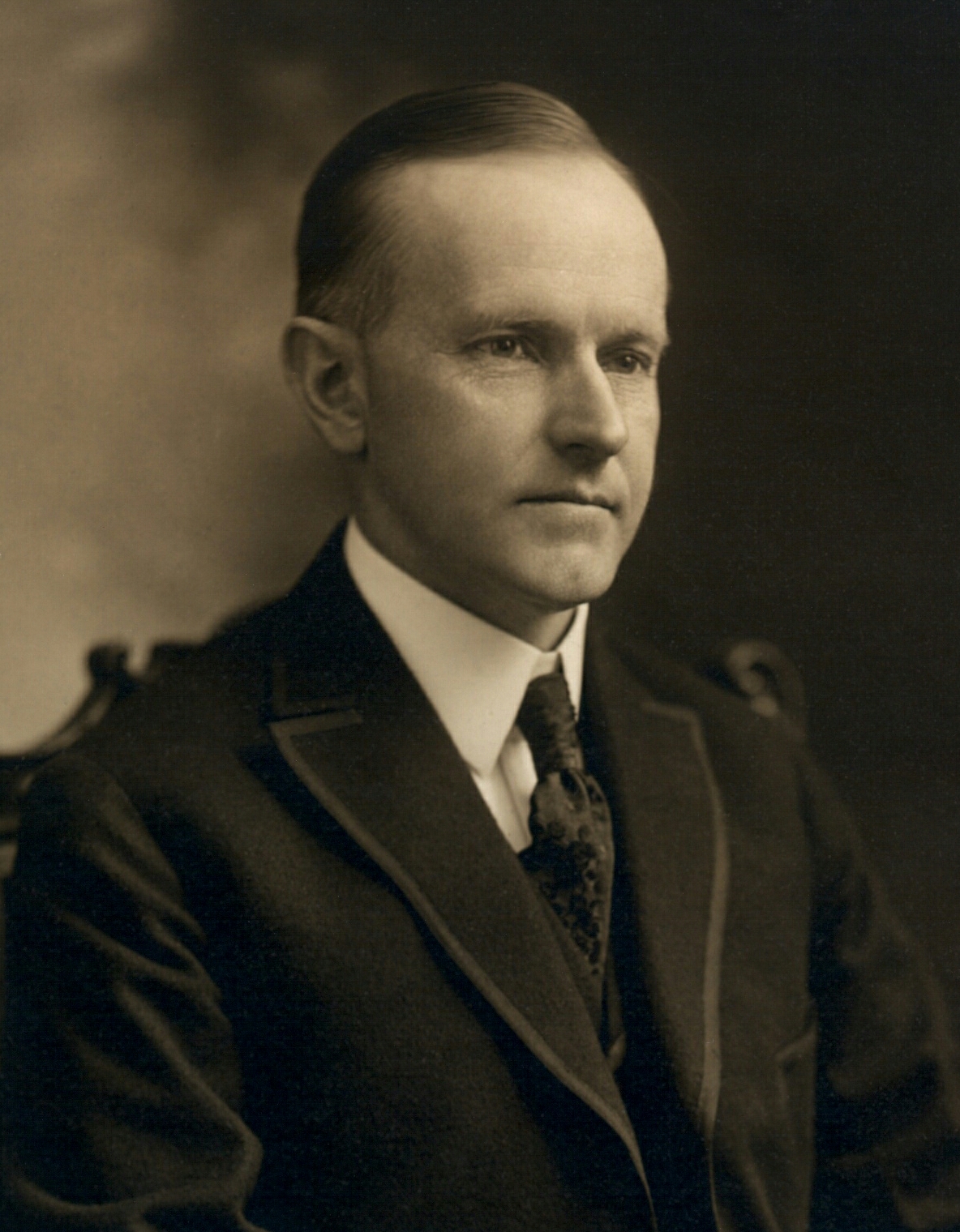 31. Herbert Hoover
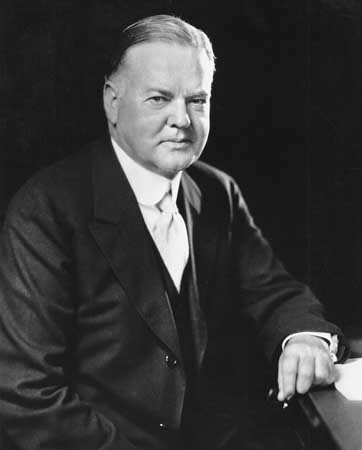 32. Franklin D. Roosevelt
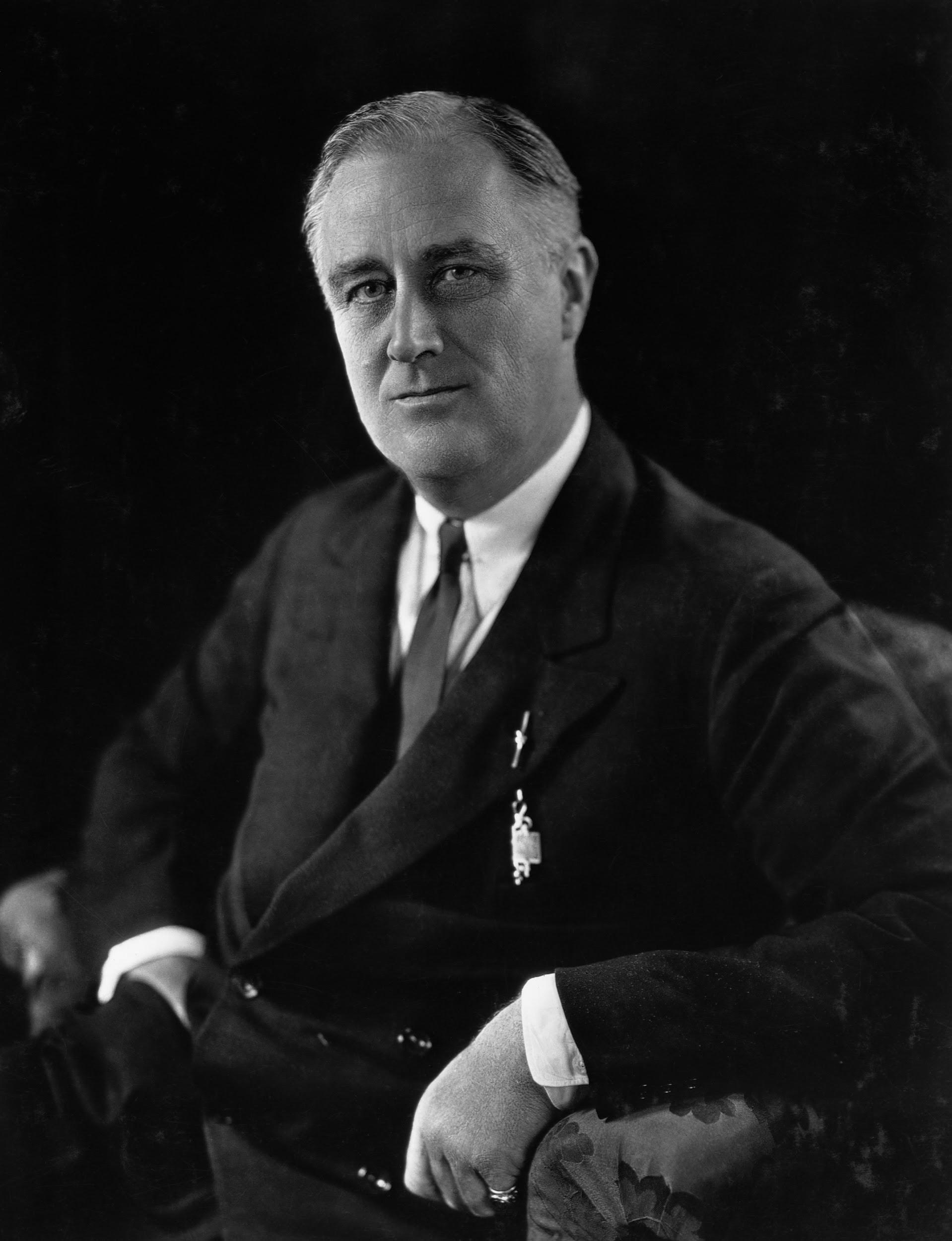 33. Harry S. Truman
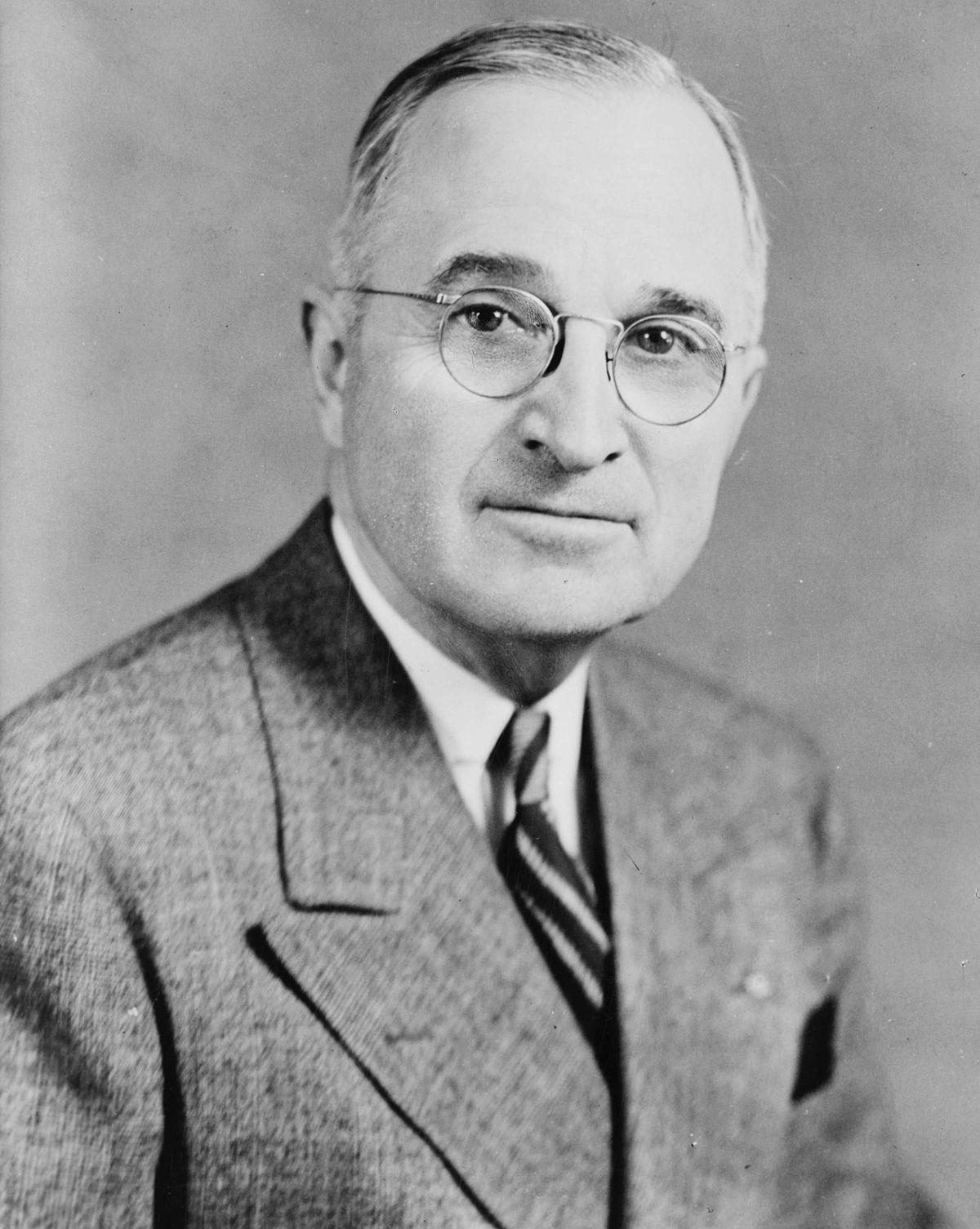 34. Dwight D. Eisenhower
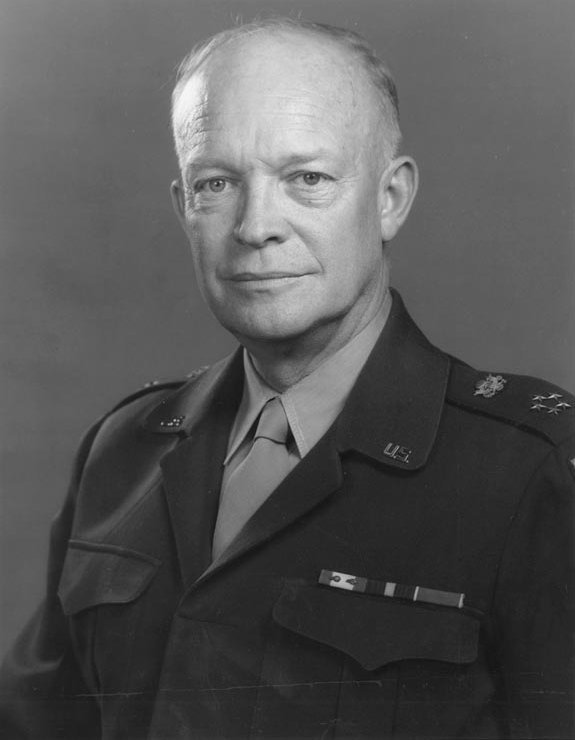 35. John F. Kennedy
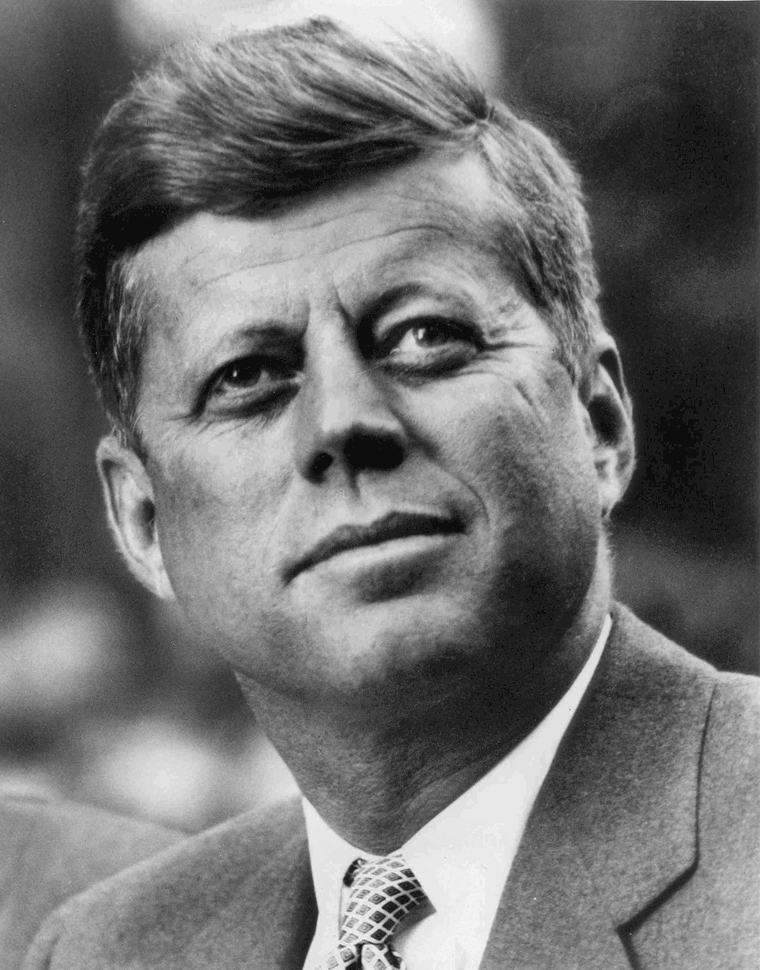 36. Lyndon B. Johnson
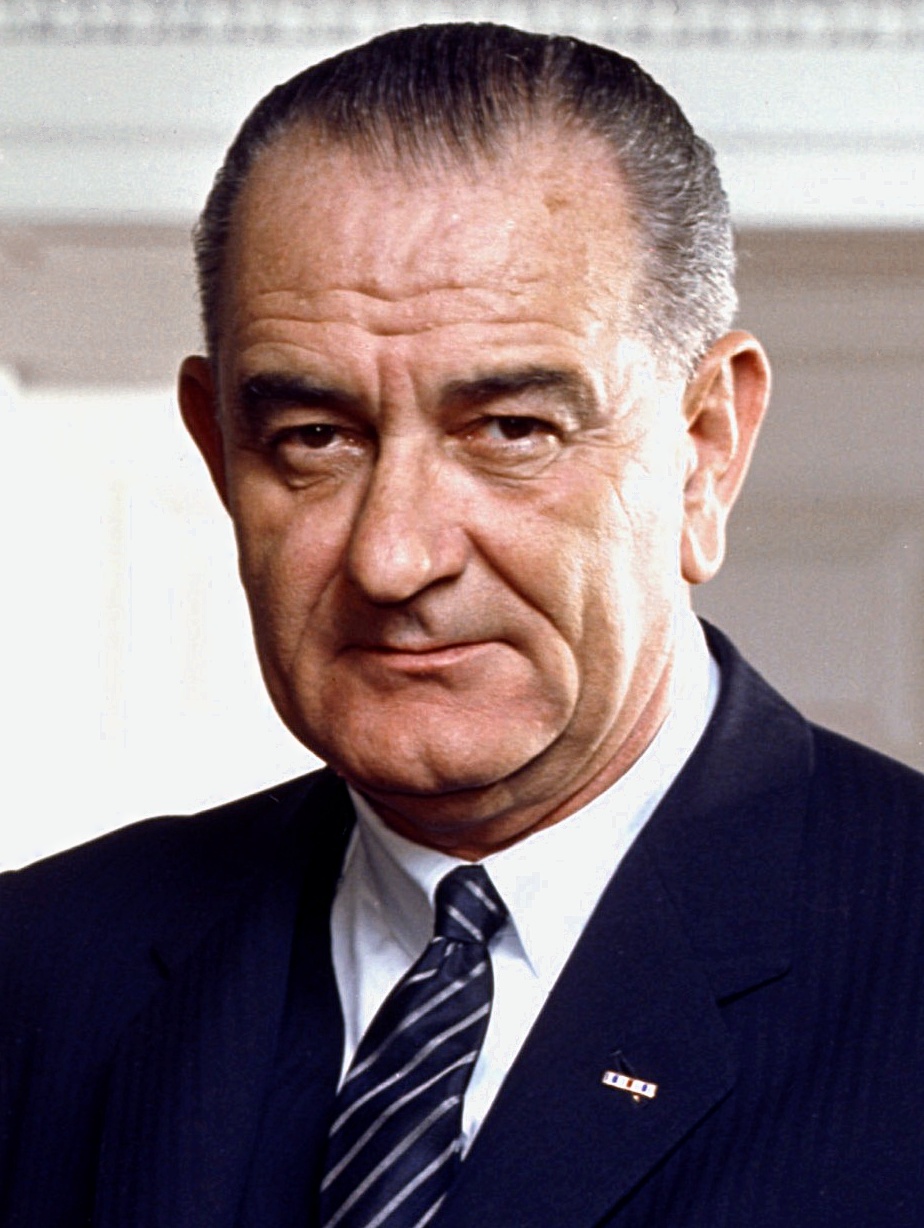 37. Richard Nixon
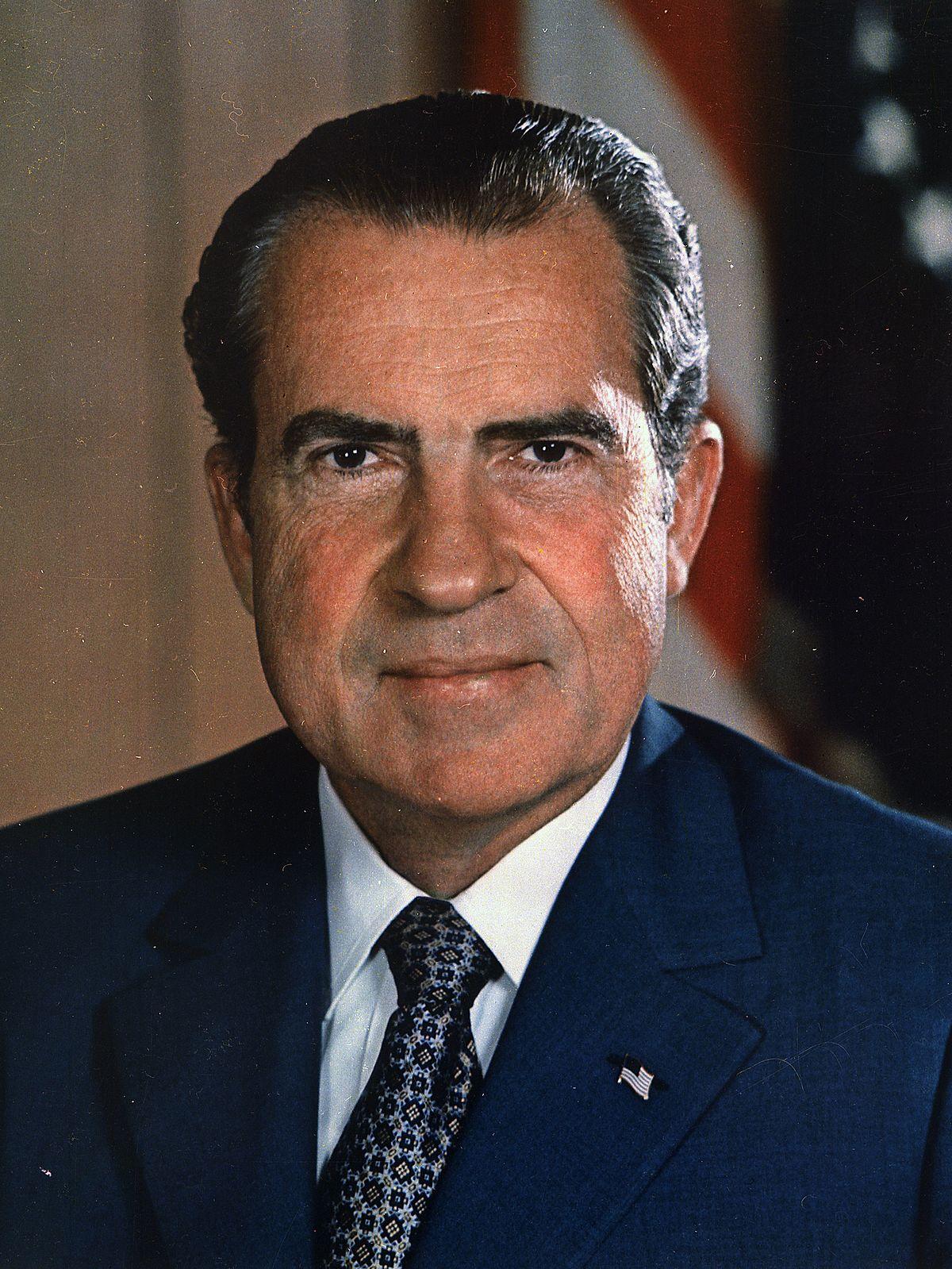 38. Gerald Ford
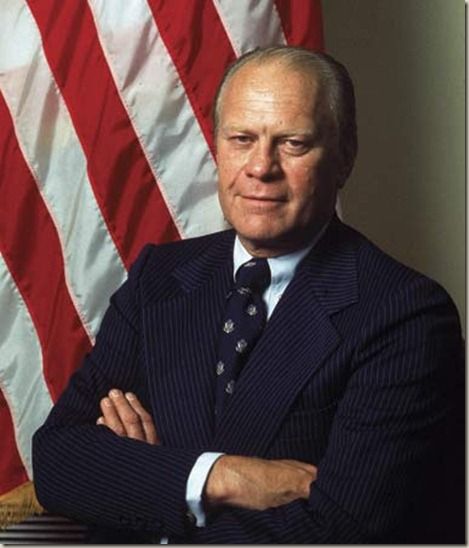 39. Jimmy Carter
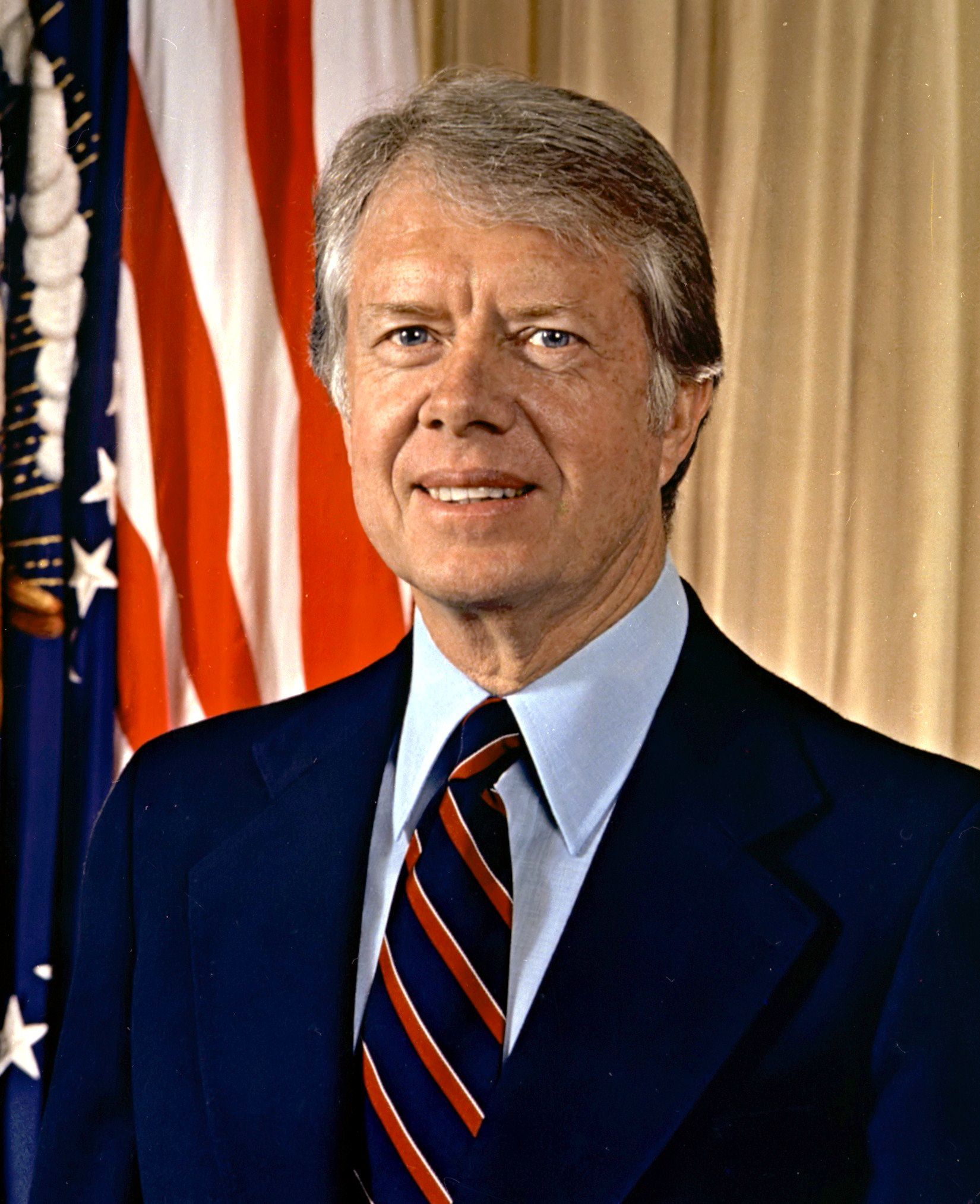 40. Ronald Reagan
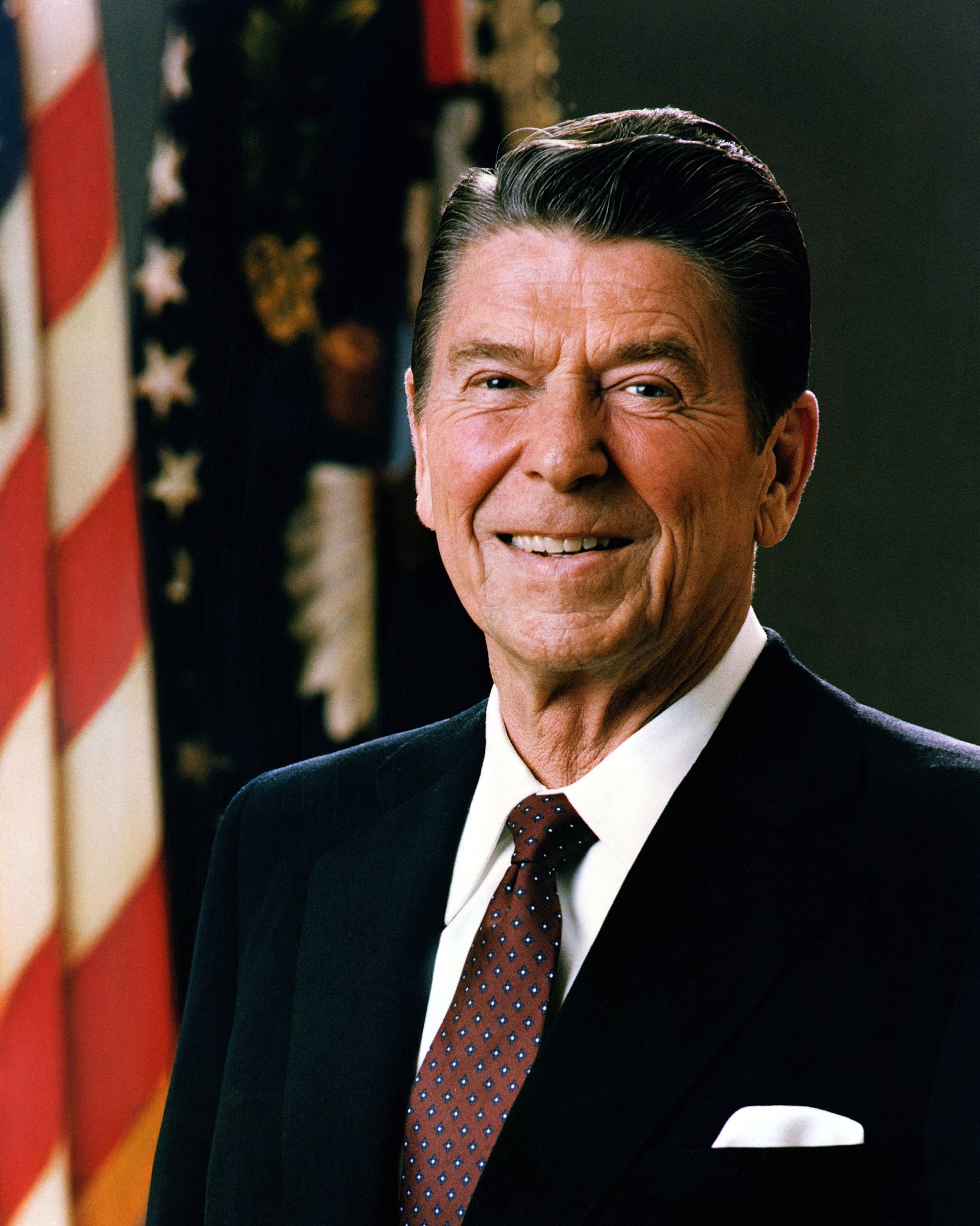 41. George H. W. Bush
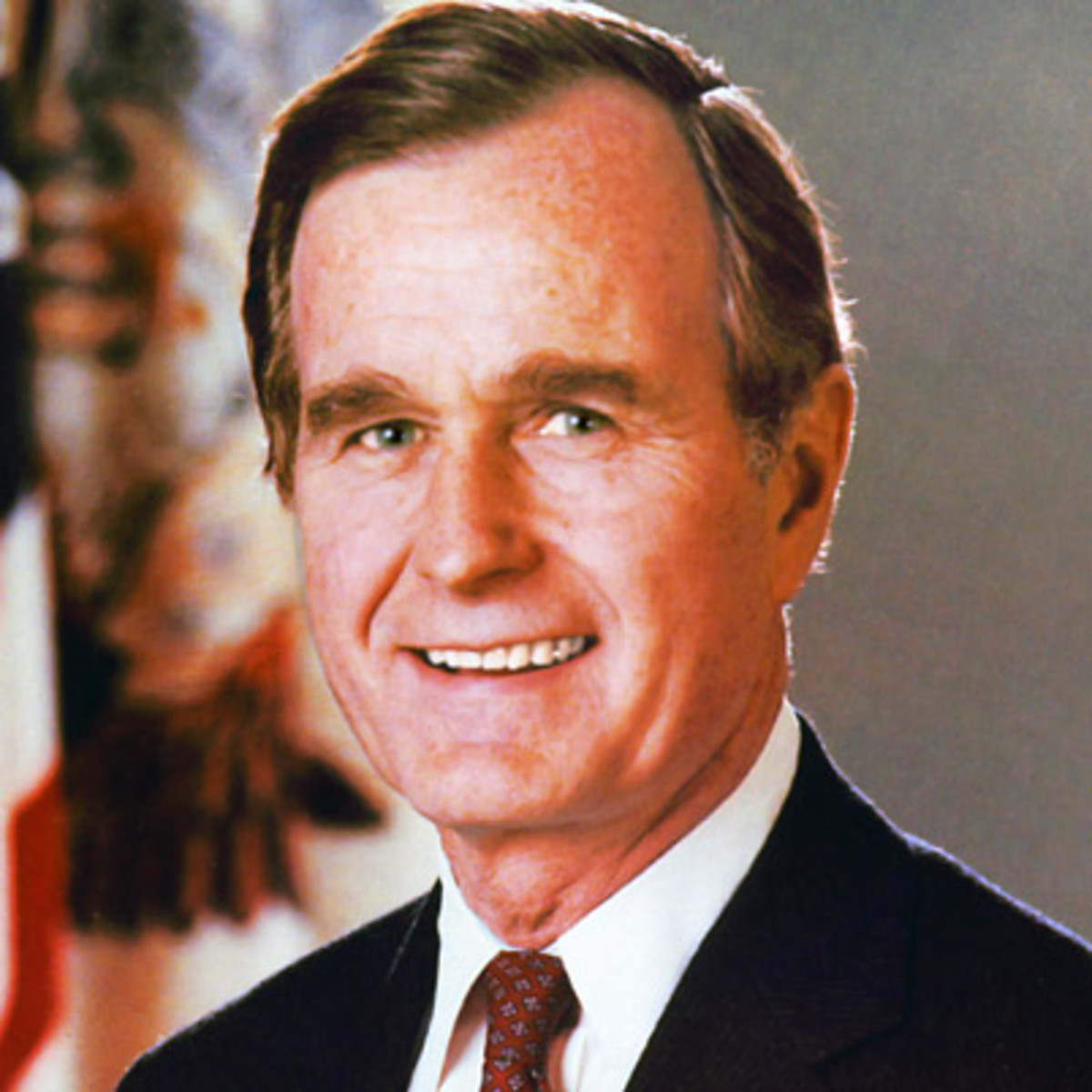 42. Bill Clinton
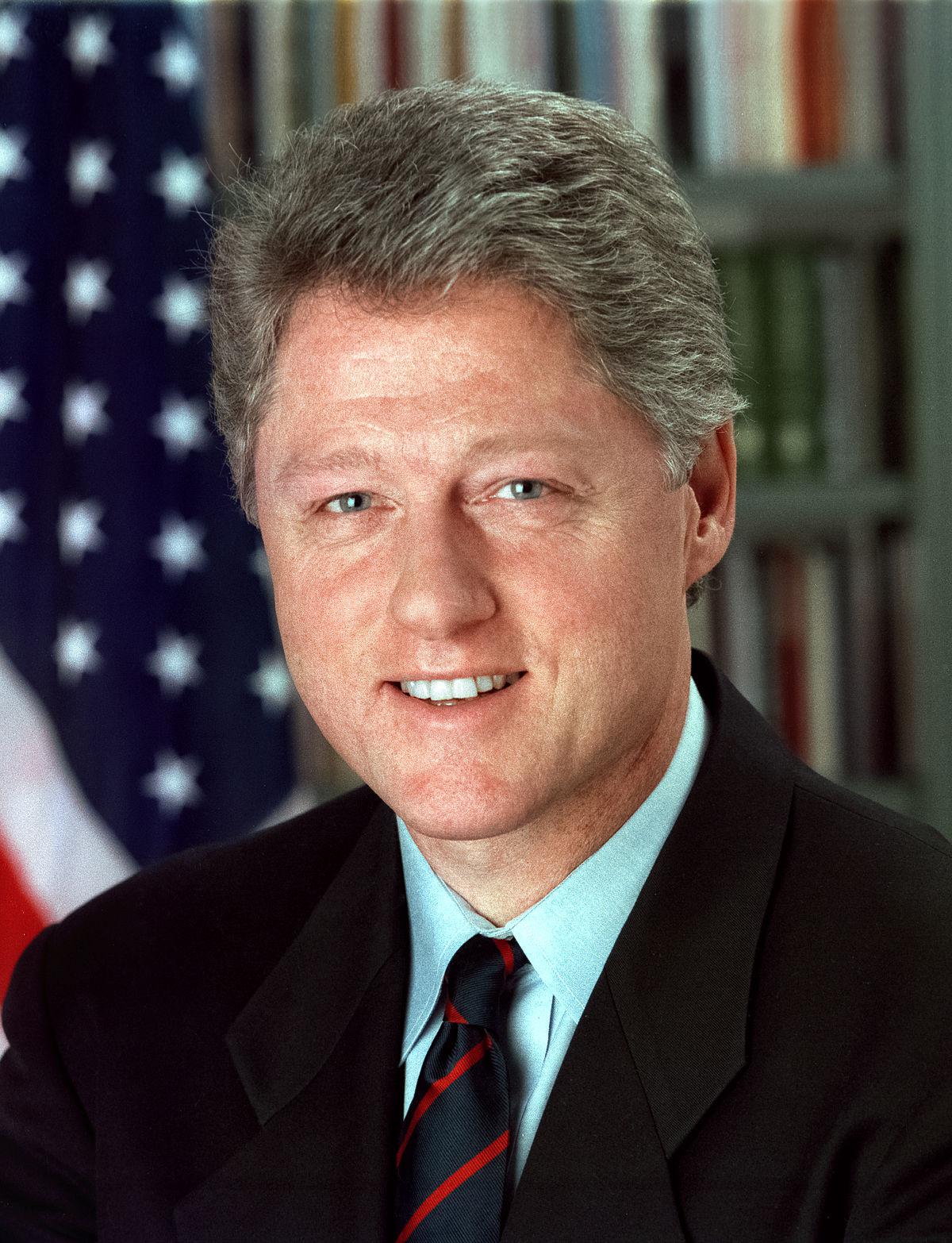 43. George W. Bush
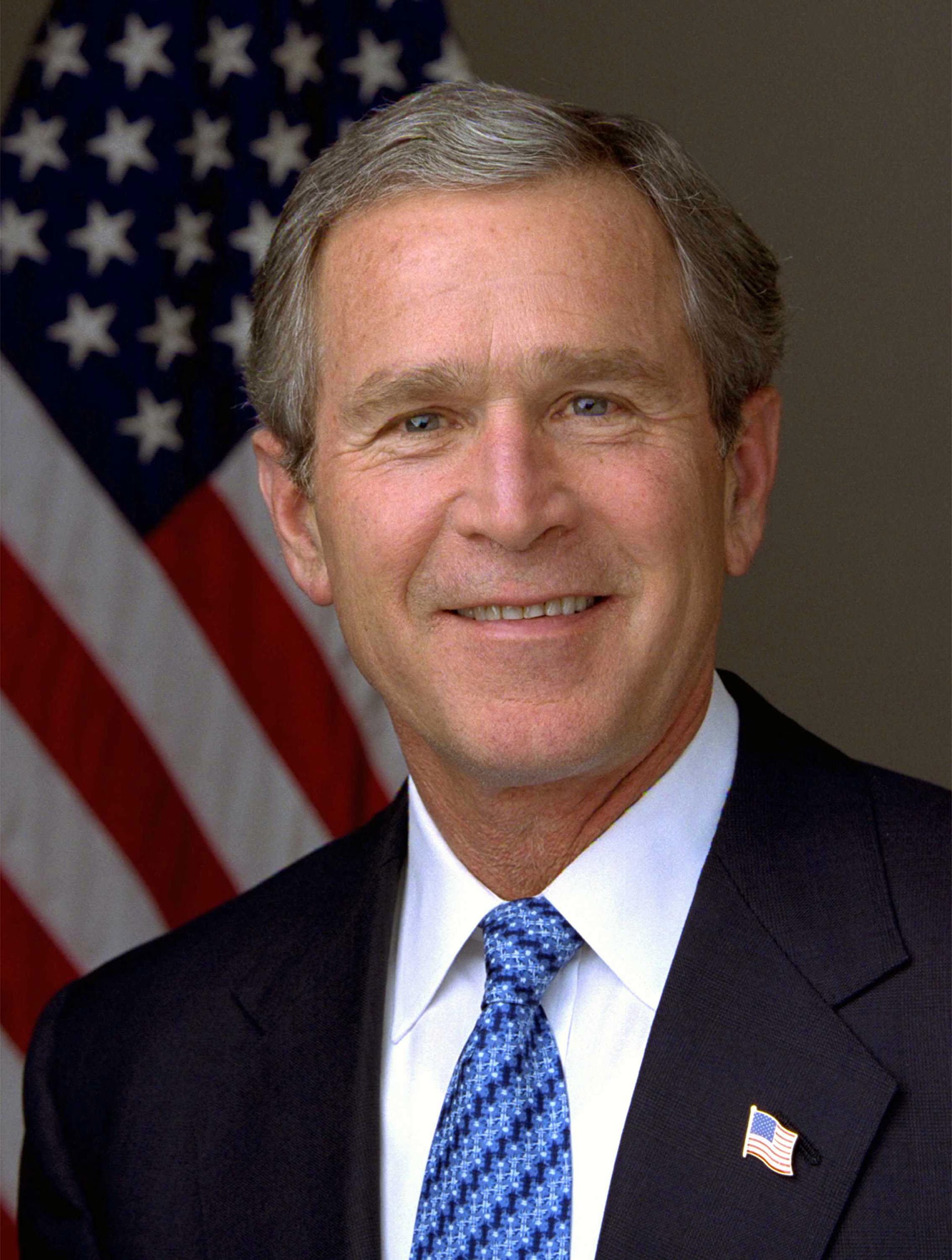 44. Barack Obama
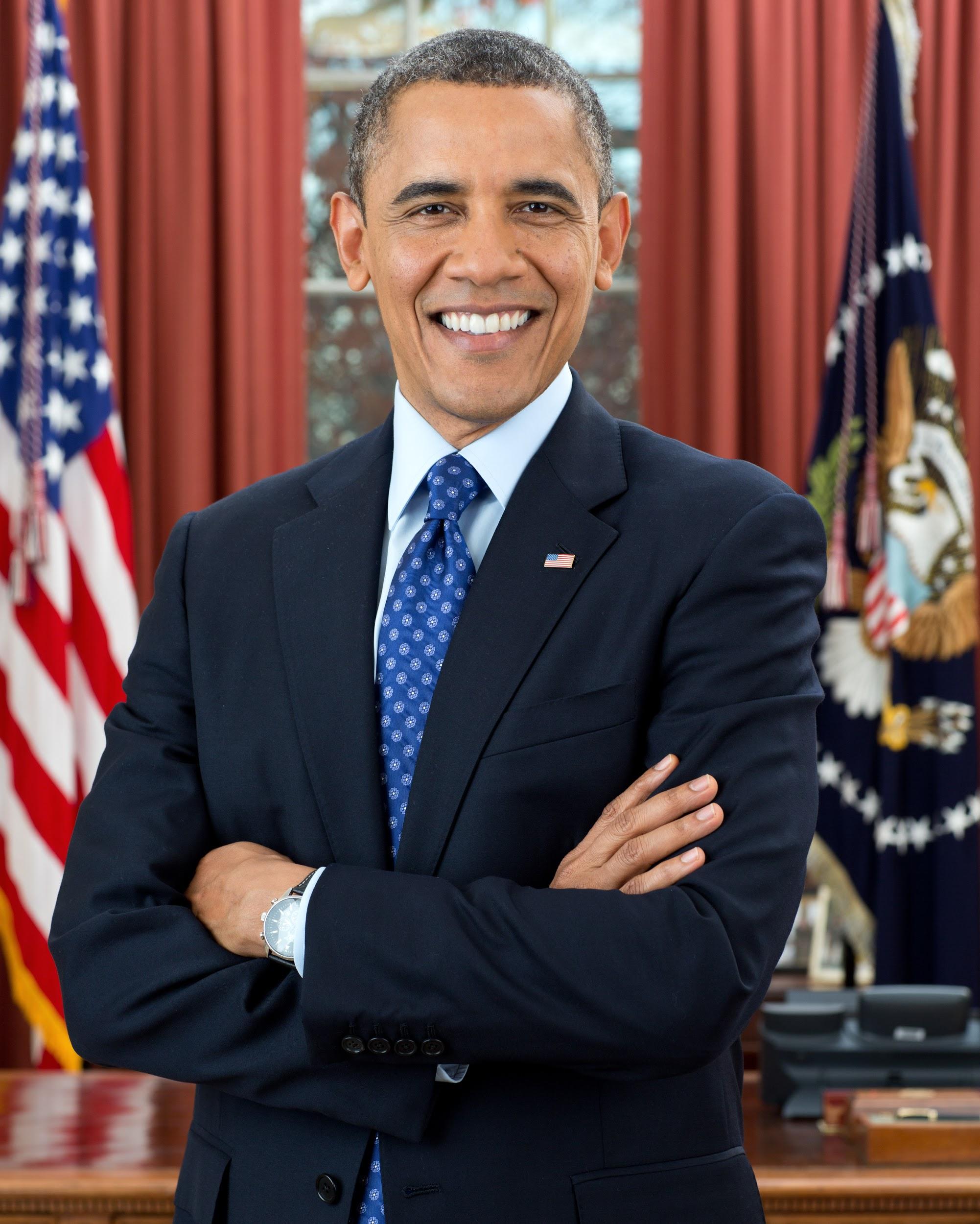 45. Donald Trump
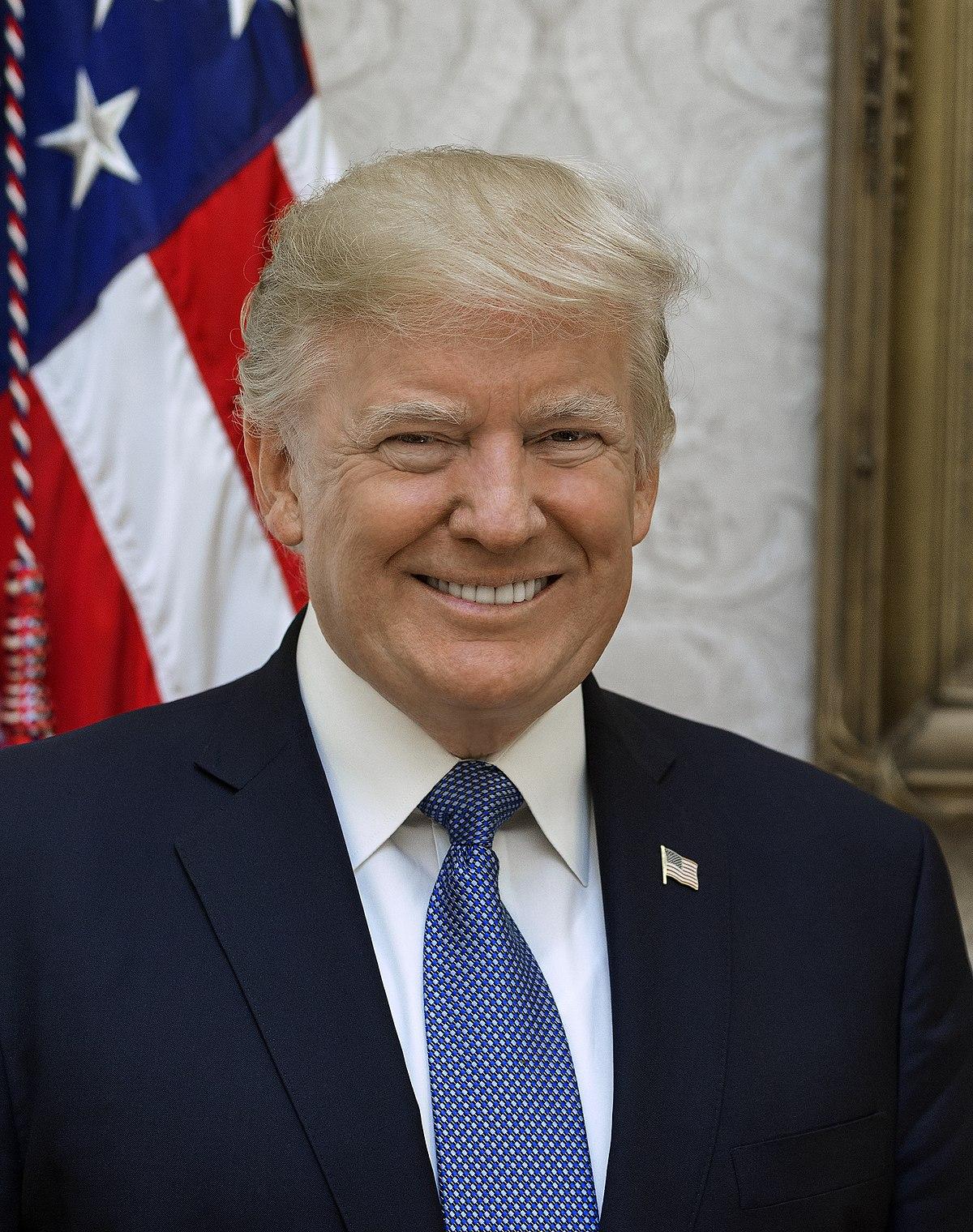